3.3.2015
Ukrepi aktivne politike zaposlovanja
Aktivna politika zaposlovanja (APZ) je nabor ukrepov, s katerimi država aktivno posega na trg dela



Namen: Odpravljanje neskladij med ponudbo in povpraševanjem



Zavod RS za zaposlovanje – ima pomembno vlogo pri  izvajanju vsakoletnega programa ukrepov APZ
3.3.2015
Razpoložljiva sredstva za izvajanje ukrepov
Razpoložljiva sredstva v letu 2015: 50,3 mio EUR
Sredstva proračuna RS: 38,2 mio EUR
Sredstva ESS: 12,1 mio EUR


Ukrepi aktivne politike zaposlovanja so sofinancirani iz 
sredstev ESS


Plan v letu 2015 vključiti 18.307 oseb
3.3.2015
Vključitve v ukrepe APZ v letu 2014
Izvedli smo 36.822 vključitev v ukrepe aktivne politike zaposlovanja, v OS Trbovlje je bilo vključenih 1.489 BO 


Usposabljanje na delovnem mestu: 5.126 vključitev, od tega v  OS TR 312 BO
Delovni preizkus: 1.694 vključitev, v OS TR 100 BO

Spodbujanje zaposlovanja težje zaposljivih brezposelnih oseb – javna povabila 4.142 zaposlitev, OS Trbovlje 180 BO
3.3.2015
Aktualna javna povabila
Delovni preizkus za mlade

Usposabljanje na delovnem mestu

Iz faksa takoj praksa
3.3.2015
Delovni preizkus za mlade
Delodajalec za mlade brezposelne v starosti manj kot 30 let izvede delovni preizkus na konkretnem delovnem mestu.

Trajanje: najmanj 100 ur , največ 1 mesec 

Delodajalec – fiksen znesek (sofinanciranje stroškov mentorja, predhodnega zdravniškega pregleda, zavarovanja za invalidnost in smrt): 201 EUR / udeleženca ali pa strošek predhodnega zdravniškega pregleda v dejanski višini (za SKIS sektorje S.11, S.12,  S.13, S.15); zahtevek kot e-račun preko UJPnet

Brezposelna oseba – dodatek za aktivnost (3 € oz. 1,5 €/uro prejemniki DN), dodatek za prevoz 

Pogoji delodajalca: registrirani za opravljanje dejavnosti v RS, poravnani vsi davki in obvezne dajatve do Zavoda in države, ima vsaj 3 mesece pred oddajo ponudbe zaposleno vsaj eno osebo oz. je samozaposlen,  zadnjih 12 mesecev ni kršil pogodbenih obveznosti APZ…
3.3.2015
Delovni preizkus za mlade
Dovoljeno število oseb na DP: 
samozaposleni delodajalci oz. ki imajo zaposlene od 1 – 3 osebe, lahko pridobijo sredstva za 1 BO
Od 4 do vključno 10 zaposlenih, kandidirajo za največ 3 BO
Od 11 do vključno 100 zaposlenih – 10 BO 
Od 101 do vključno 250 zaposlenih – 15 BO in 
Nad 250 zaposlenih lahko kandidirajo in pridobijo sredstva za največ 30 BO

Delodajalci, ki so že vključili 3 ali več BO, pogoj – zaposliti 1/3 vključenih udeležencev (v roku 1 meseca za najmanj 3 mesece)

Ponudba  se odda osebno ali po pošti na OS ZRSZ, pristojno po sedežu delodajalca.

Javno povabilo je odprto od 19.1. do 10.9.2015
3.3.2015
Usposabljanje na delovnem mestu
Delodajalec za brezposelne, prijavljene v evidenci Zavoda najmanj 3 mesece, izvede usposabljanje na delovnem mestu.

Trajanje: 1 (preprosta dela)  ali 2 meseca (zahtevna), za mlajše od 30 let lahko 3 mesece

Delodajalec – fiksen znesek / udeleženca (sofinanciranje stroškov mentorja, predhodnega zdravniškega pregleda, zavarovanja za invalidnost in smrt):  244 EUR za 1 mesečno usposabljanje, 369 EUR za 2 mesečno usposabljanje in 492 EUR za trimesečno usposabljaje, ali pa strošek predhodnega zdravniškega pregleda v dejanski višini (za določene SKIS sektorje); zahtevek preko UPJnet kot e-račun

Izvajanje usposabljanja med 6. in 22. uro, ne nedelje in prazniki 

Brezposelna oseba – dodatek za aktivnost, dodatek za prevoz

Javno povabilo odprto od 17. 2. 2015 do 1. 7. 2015
3.3.2015
Usposabljanje na delovnem mestu
1. Splošni pogoji, ki jih mora izpolnjevati delodajalec: 
je pravna ali fizična oseba, vpisana v PR RS
ima vsaj 3 mesece pred oddajo ponudbe s pogodbo o zaposlitvi zaposleno vsaj eno osebo ali je samozaposlena oseba
  do Zavoda nima neporavnanih obveznosti iz pogodb APZ in v   zadnjih 12 mesecih ni kršil pogodbenih obveznosti
  ima poravnane vse zapadle davke in druge obvezne dajatve 
  predloži ustrezen program za posamezna usposabljanja…

2. Dovoljeno število oseb na usposabljanju  (od 1 – največ 30 BO, če je pri delodajalcu zaposlenih več kot 250 oseb) in pogoj glede zaposlitev po končanem usposabljanju (najmanj 1/3 udeležencev)

3. Omejitve glede vključenih oseb: v UDM se ne more vključiti BO, ki ji je pri istem delodaj. prenehala pogodba o zaposlitvi pred manj kot 12 meseci; že bila vključena v zadnjih 12 mesecih pri istem delodajalcu v UDM ali DP, JD oz. je v zadnjih 12 mesecih bila vključena v enako ali podobno usposabljanje ali DP
3.3.2015
Javno povabilo „Iz faksa takoj praksa“
Subvencijo prejmejo delodajalci, ki izpolnjujejo tako splošne (pravna ali fizična oseba, registrirani najmanj 12 mesecev, imajo zaposleno vsaj 1 osebo zadnje 3 mesece pred oddajo ponudbe, zadnjih 12 mesecev ni zmanjševal števila zaposlenih, 2 leti ni kršil pogodbenih obveznosti pri izvajanju APZ, poravnani davki in prispevki)  kot posebne pogoje javnega povabila (niso upravičeni sektor S.13, S.15) in zaposlijo BO za konkretno delovno mesto, ustrezno njeni vrsti in ravni izobrazbe.

Ciljna skupina brezposelnih: mladi, stari največ 29 let in 364 dni, terciarno izobraženi  in so hkrati iskalci prve zaposlitve – BO v zadnjih 6 mesecih ni bila vključena pri tem delodajalcu v UDM, DP

 Potrebno je upoštevati postopek izbire kandidata pred oddajo ponudbe  (obvestilo o  PDM, izbor kandidata, za katerega zavod ugotovi smiselnost)
3.3.2015
Javno povabilo „Iz faksa takoj praksa“
Namen JP: je spodbujanje pridobivanja prvih delovnih izkušenj mladih BO iz ciljne skupine, s sistematičnim izpopolnjevanjem po predhodno pripravljenem programu pri delodajalcu, s katerim bodo širile in poglabljale znanje, spretnosti oz. kompetence, pridobljene v času šolanja;  program izpopolnjevanja  se lahko izvaja tudi s pripravništvom.

Delodajalec mora vključene osebe ob nastopu dela seznaniti s programom izpopolnjevanja in ga izročiti v pisni obliki (kopijo – podpisano s strani BO in delodajalca – priložiti k zahtevku za plačilo; e-zahtevek)

Upravičen strošek: 6.000 EUR za 12 mesečno zaposlitev za polni delovni čas

Javno povabilo odprto od 30. 1. 2015 do 30.6.2015
3.3.2015
Spodbude za zaposlovanje : Povračilo prispevkov delodajalca - HRT
Do povračila prispevkov so upravičeni delodajalci, ki se ukvarjajo s tržno dejavnostjo in imajo sedež v občinah  Radeče,Trbovlje, Hrastnik in tam dejansko opravljajo dejavnost ter da zaposlitev predstavlja neto povečanje števila zaposlenih

Povračilo se uveljavlja za zaposlitev brezposelnih oseb iz ciljnih skupin v dejanski višini za obdobje enega leta

Delodajalec lahko uveljavlja povračilo prispevkov za Pogodbe o zaposlitvi, ki so sklenjene v obdobju od 27.7. 2013 do 31.12.2018
Vlogo za uveljavljanje povračila prispevkov delodajalec vloži za nazaj  in sicer v 60 dneh, ko se izteče eno leto od sklenitve pogodbe o zaposlitvi; oz. v 60 dneh vsako leto za invalida (vendar največ za obodbje zaposlitve do konca leta 2018)
3.3.2015
Ciljne skupine so brezposelne osebe :

v preteklih 6 mesecih niso imele redno plačane zaposlitve ali
so stare od 15 do 24 let ali
niso dosegle stopnje srednjega strokovnega izobraževanja, srednjega poklicnega, tehniškega izobraževanja ali je v obdobju  dveh let po zaključku rednega izobraževanja  in še ni pridobila prve redne plačane zaposlitve ali
je starejša od 50 let ali
živi sama in ima enega ali več vzdrževanih članov
se bo zaposlila v dejavnosti (gospodarskem sektorju), v kateri je neravnovesje med spoloma za najmanj 25 odstotkov višje od povprečnega neravnovesja
je pripadnik etnične manjšine
se šteje kot invalid v kvotnem sistemu zaposlovanja invalidov
3.3.2015
Spodbude za zaposlovanje
Povračilo prispevkov v Pomurju, Pokolpju, Mariboru z okolico, občinah Radeče,Trbovlje, Hrastnik (ZRSZ)

Oprostitev plačila prispevkov za zaposlovanje mladih (FURS)

Vračilo prispevkov za zaposlovanje mladih (157. člen ZPIZ-2)

Davčne olajšave 

Delna oprostitev plačila prispevkov za samozaposlene (prva registracija dejavnosti; 145. člen ZPIZ-2)
3.3.2015
Več o programih APZ: http://www.ess.gov.si
Hvala za vašo pozornost!
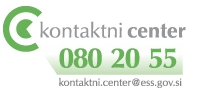